Bài 6
XÁC ĐỊNH MỤC TIÊU CÁ NHÂN
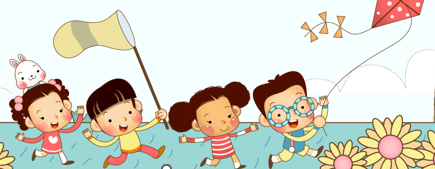 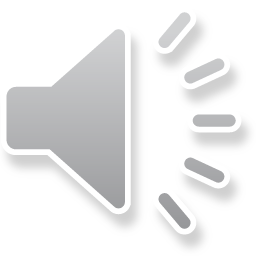 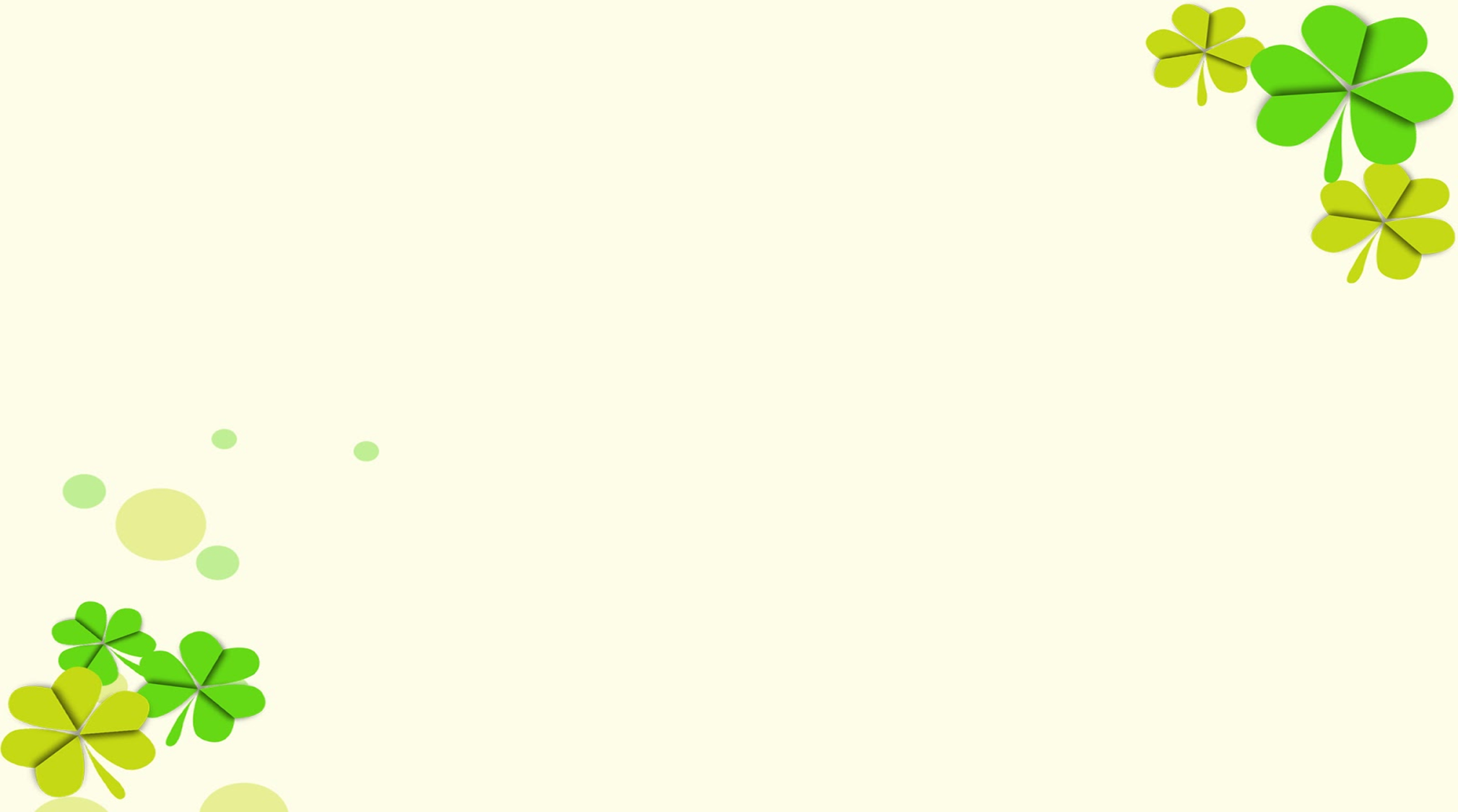 1. Khái niệm mục tiêu cá nhân và các loại mục tiêu cá nhân
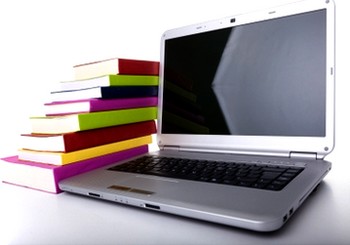 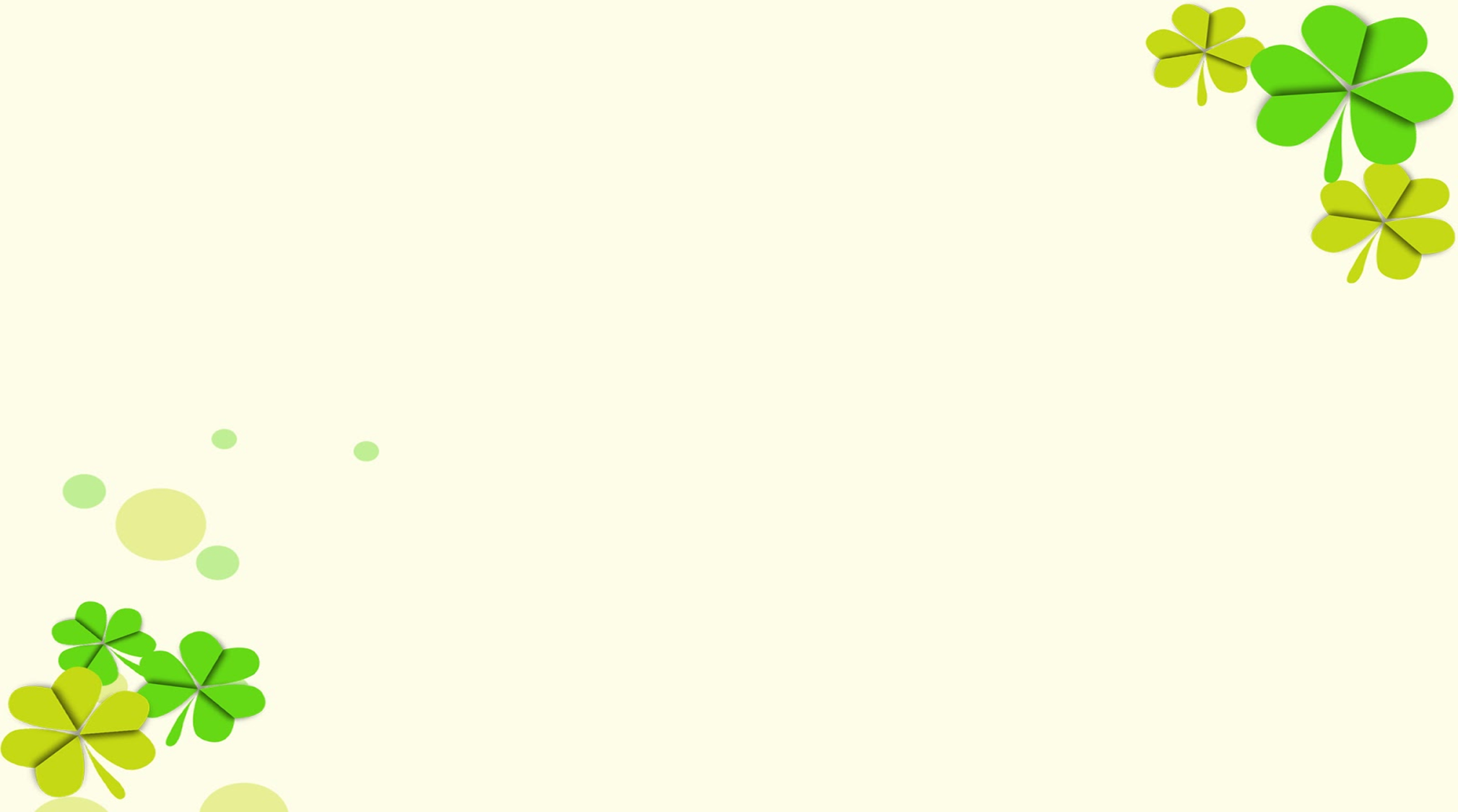 - Khái niệm:
Mục tiêu cá nhân là những kết quả cụ thể mà mỗi người mong muốn đạt được trong một khoảng thời gian nhất định.
- Phân loại mục tiêu cá nhân:
+ Mục tiêu cá nhân có thể được phân loại theo lĩnh vực: phát triển bản thân, gia đình và bạn bè, sức khỏe, học tập, tài chính, trao tặng và cống hiến xã hội,...
+ Mục tiêu cá nhân có thể được phân loại theo thời gian: mục tiêu ngắn hạn và mục tiêu dài hạn.
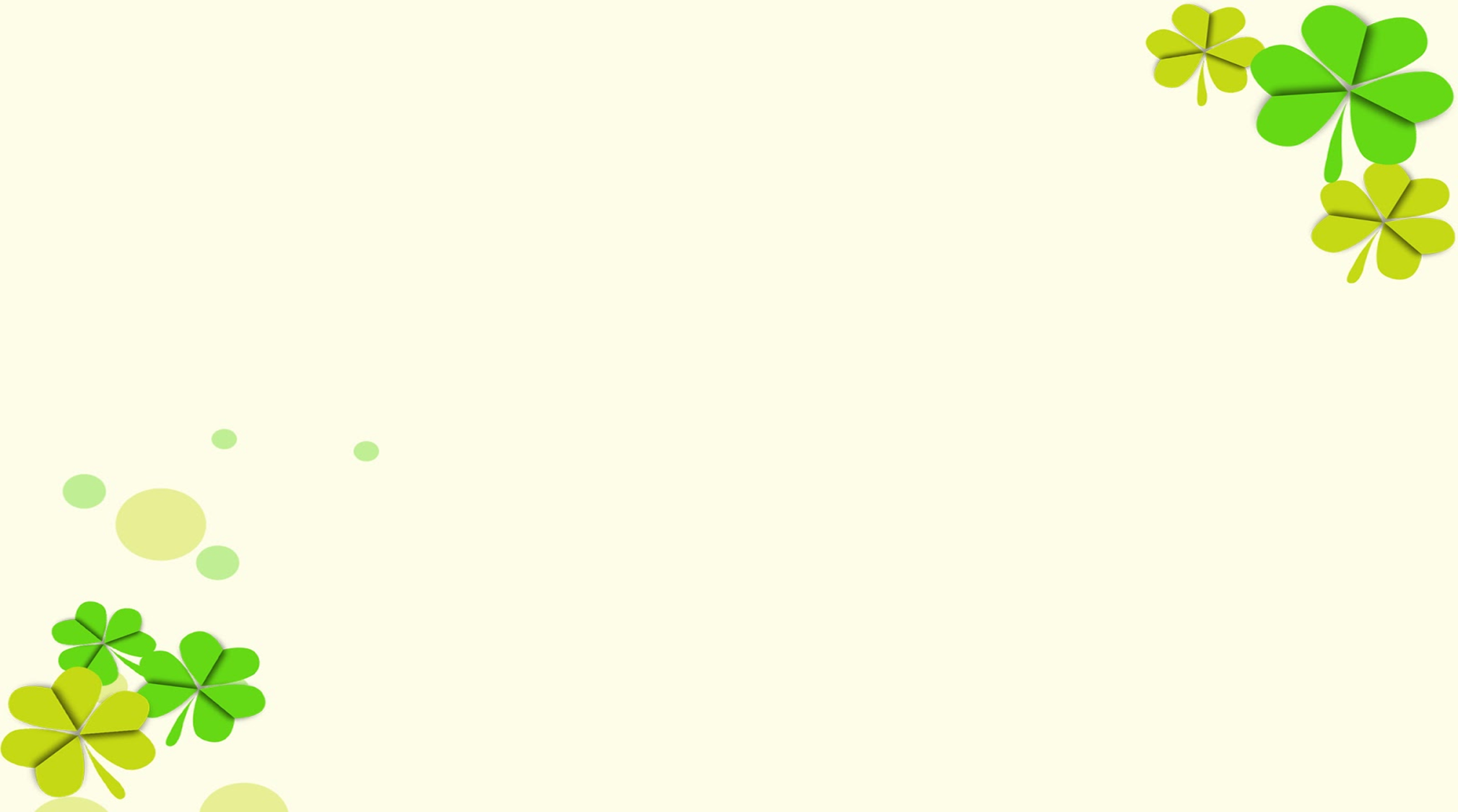 2. Sự cần thiết phải xác định 
mục tiêu cá nhân
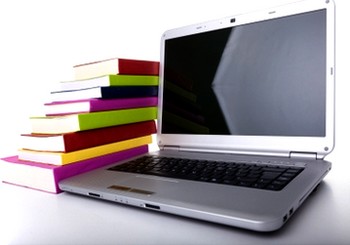 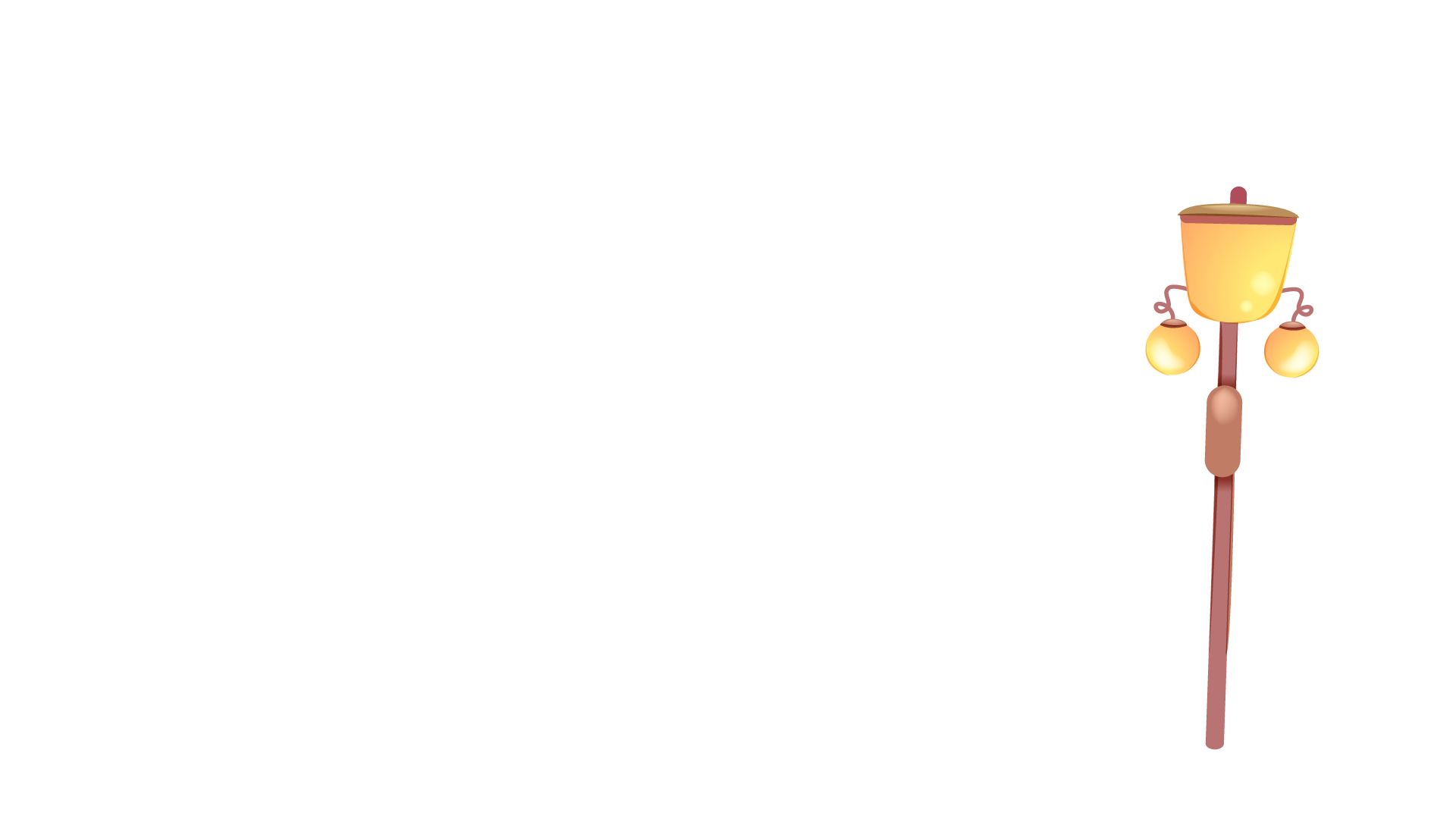 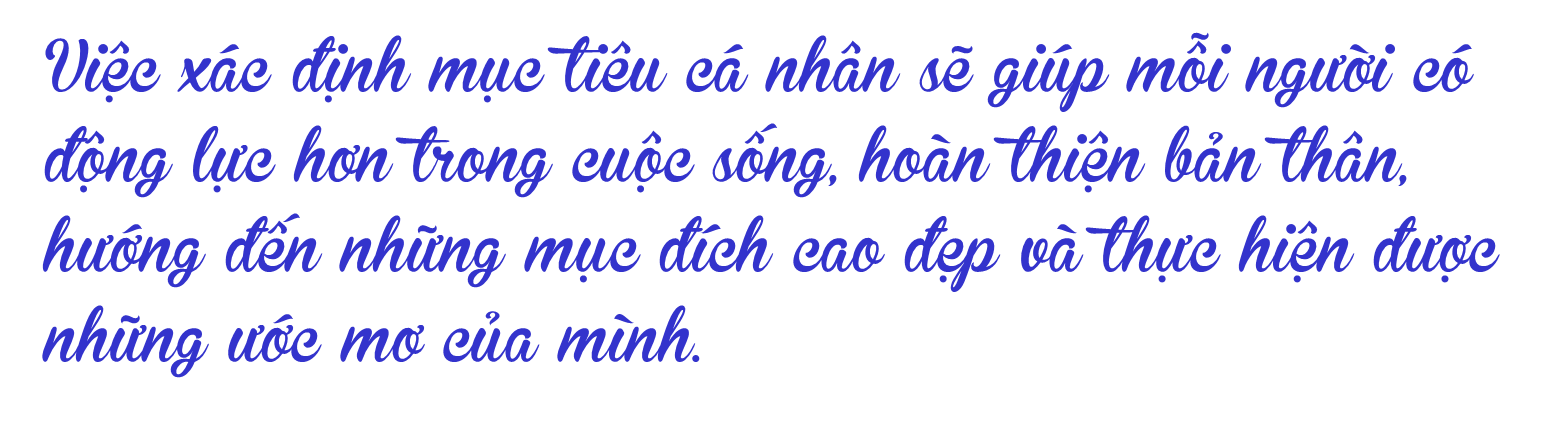 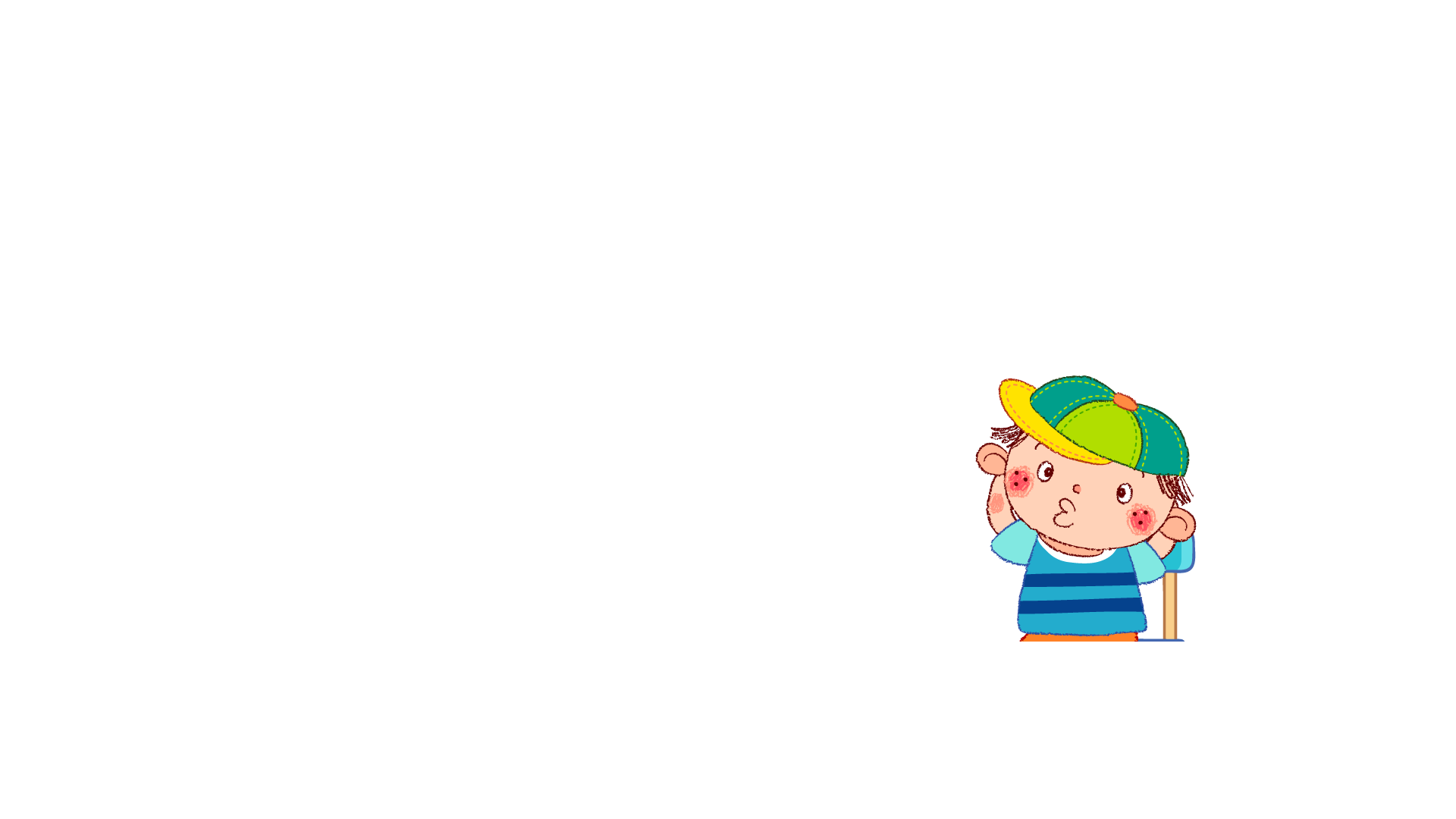 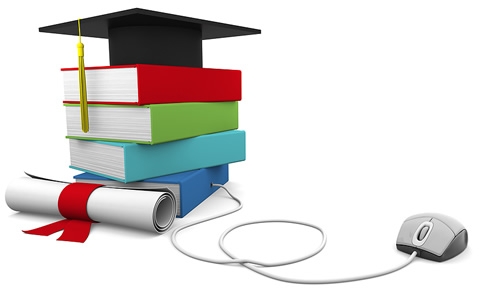 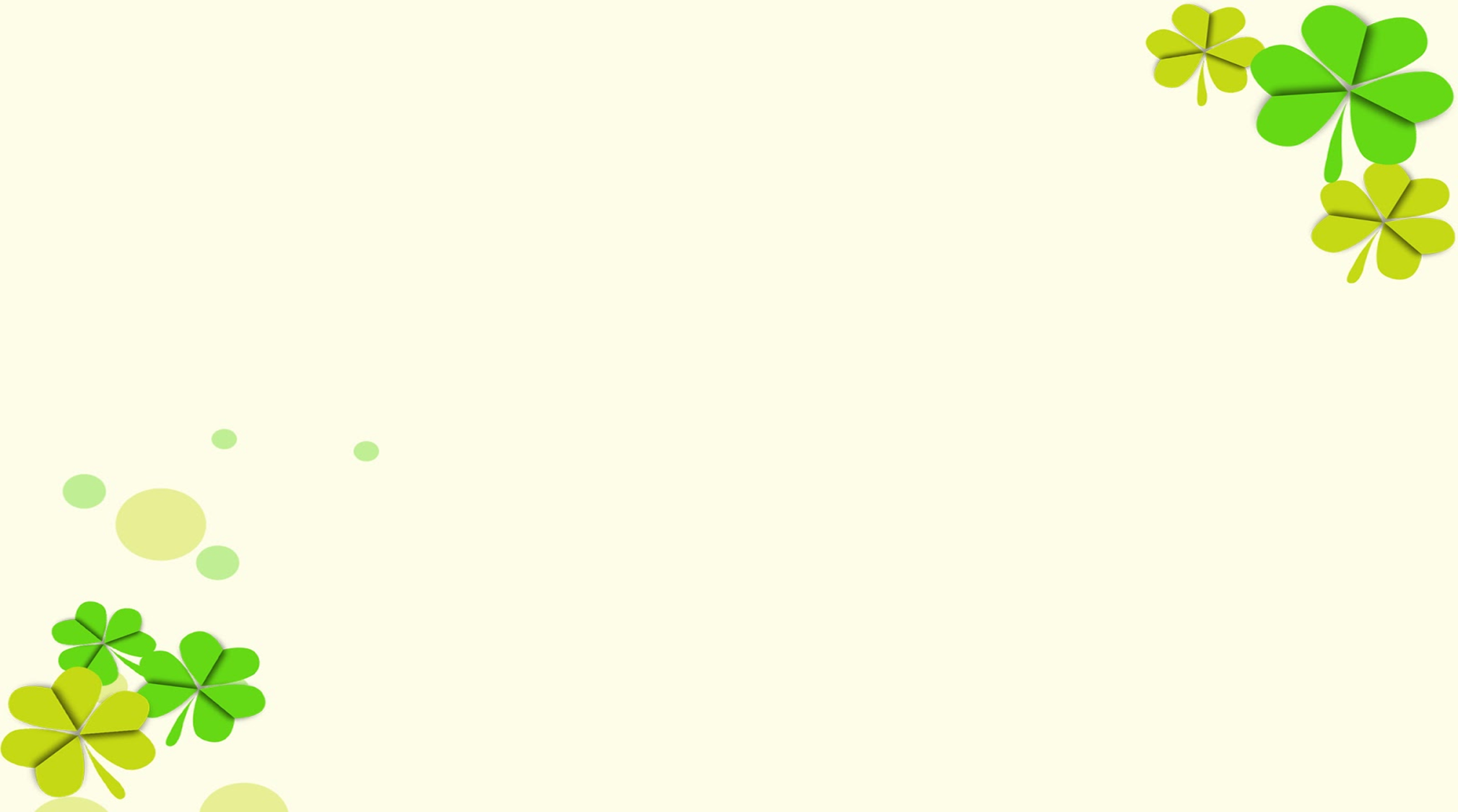 3. Cách xác định mục tiêu cá nhân và lập kế hoạch thực hiện mục tiêu cá nhân.
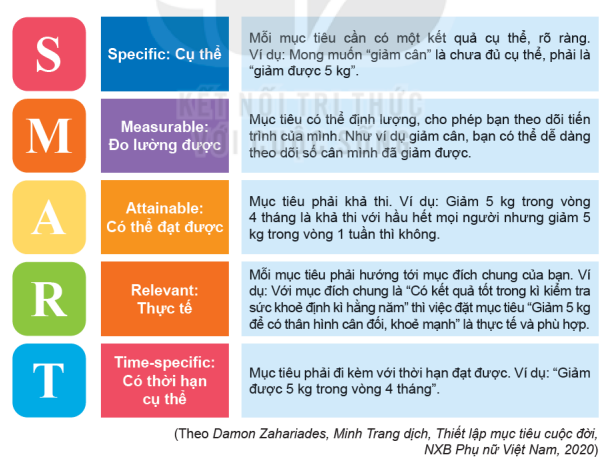 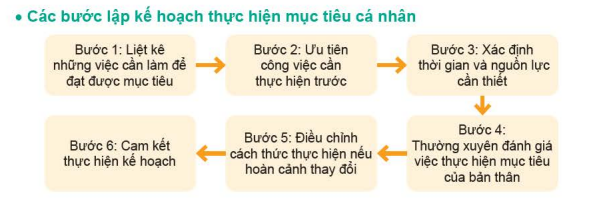